CALCULUS
The derivative of a function is a function
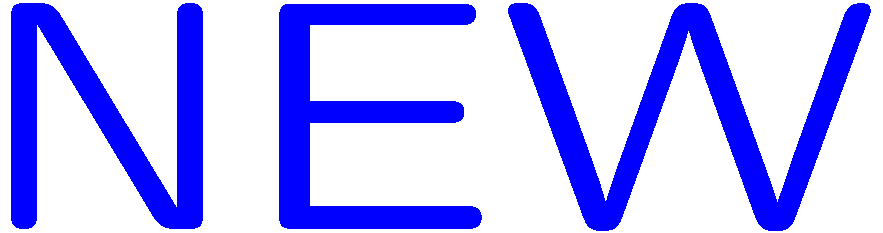 1
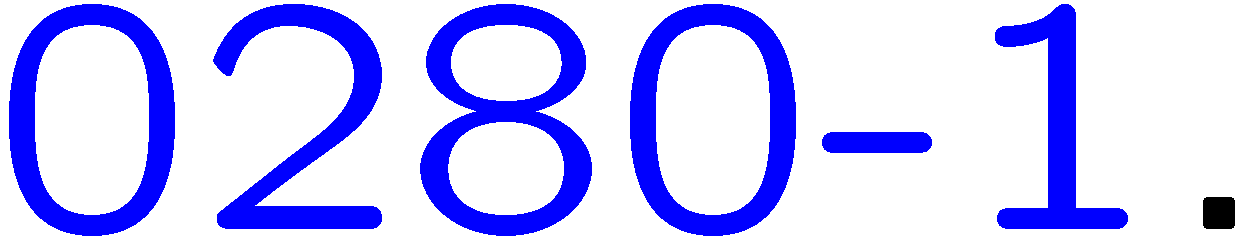 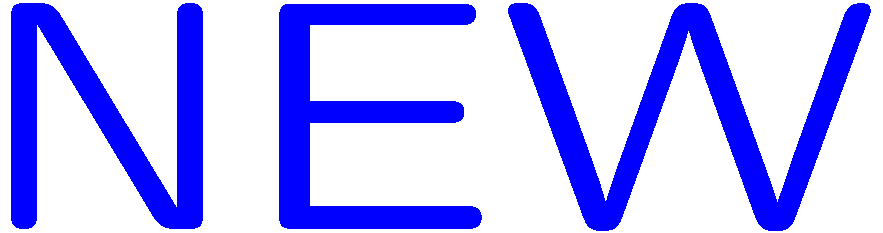 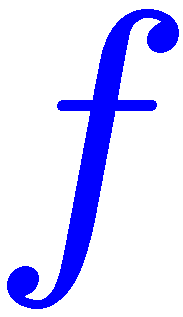 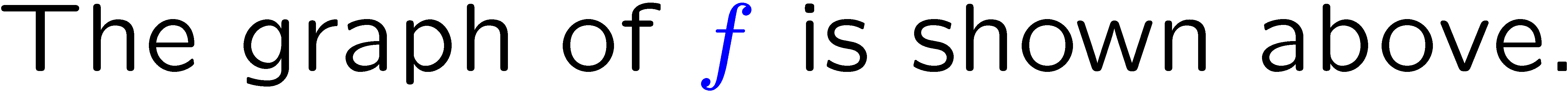 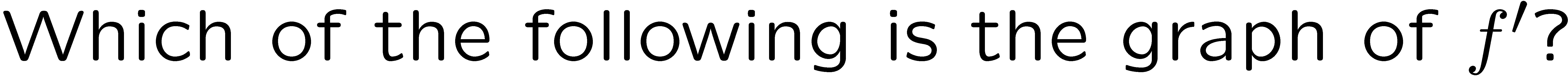 2
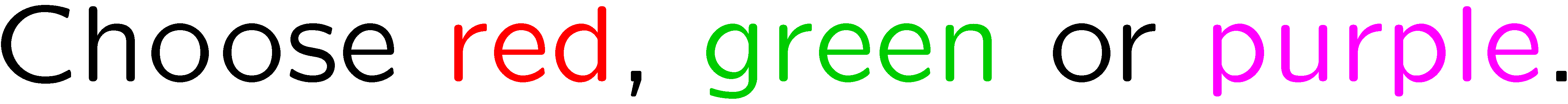 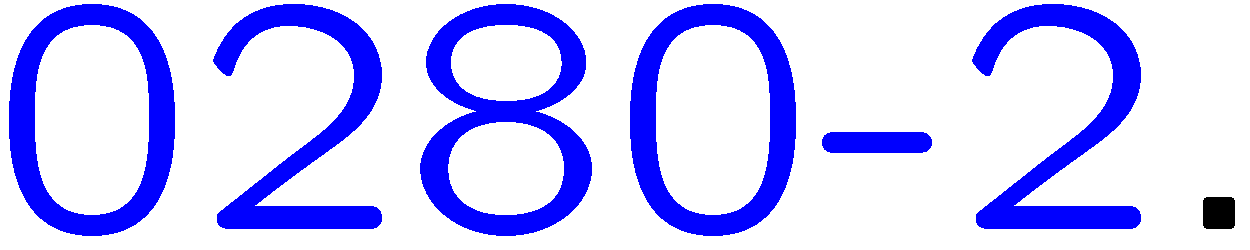 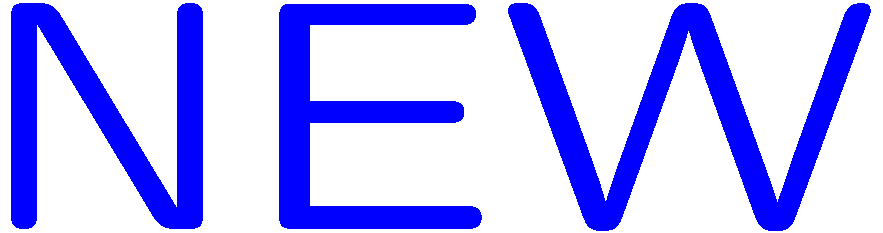 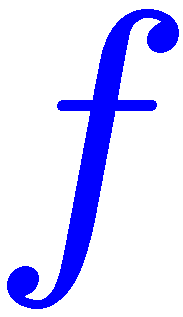 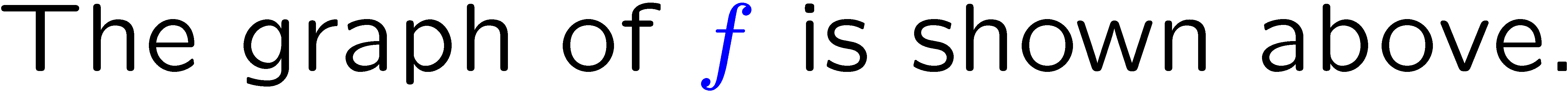 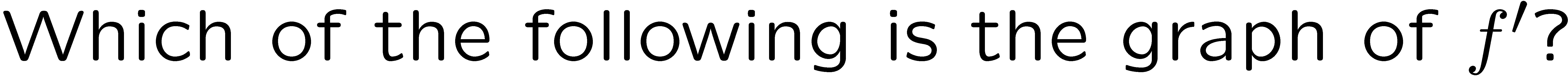 3
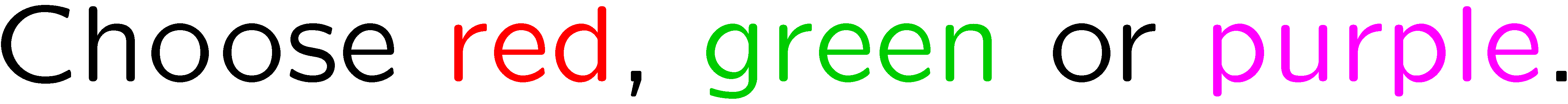 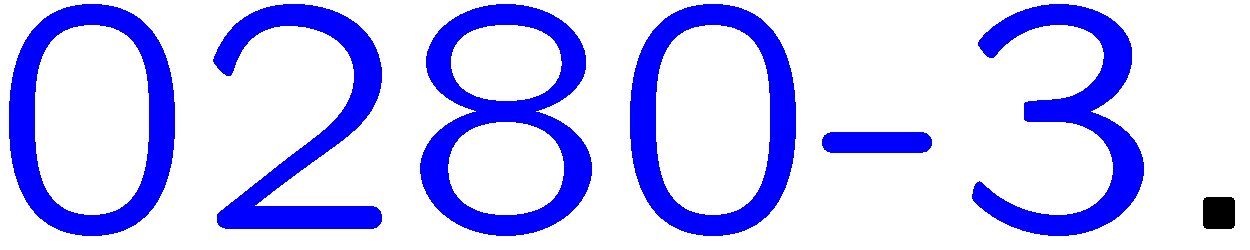 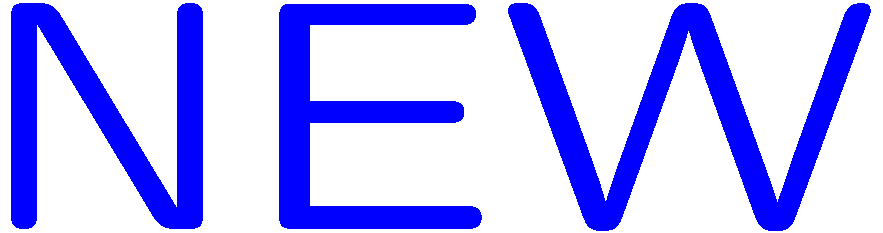 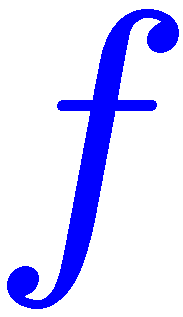 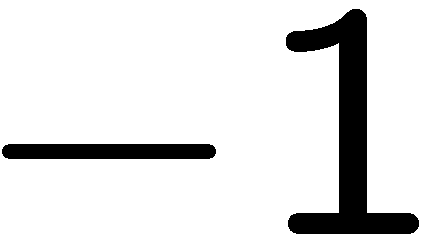 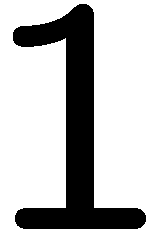 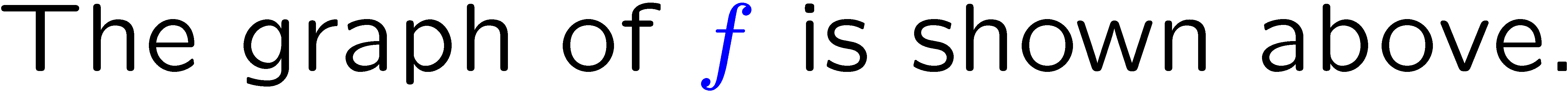 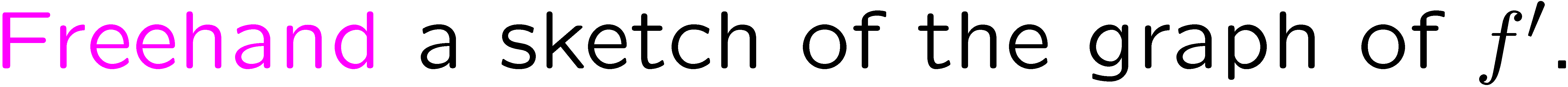 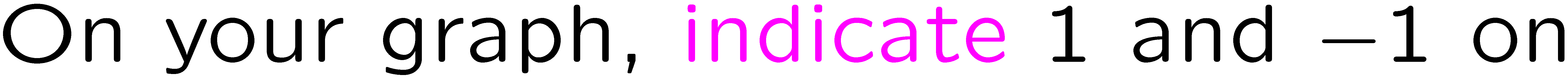 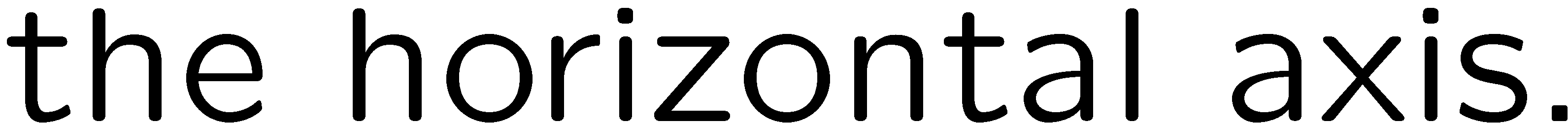 4
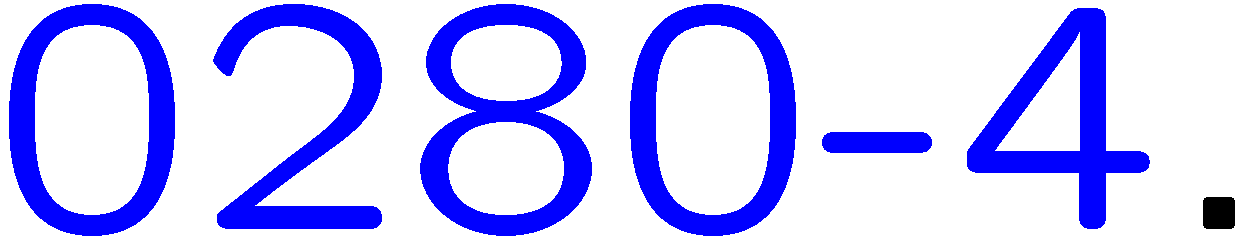 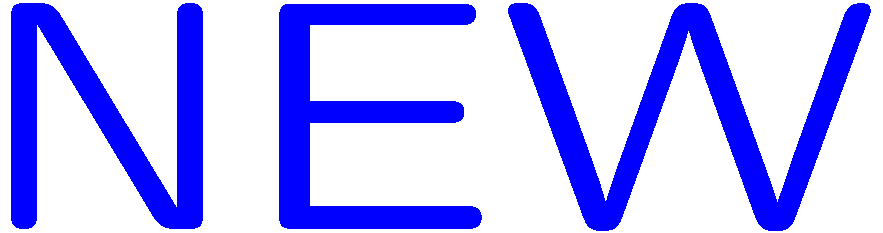 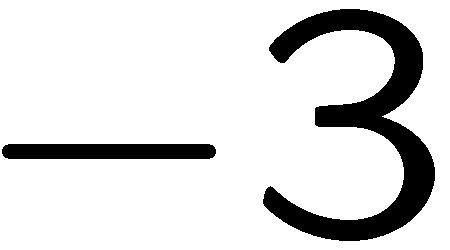 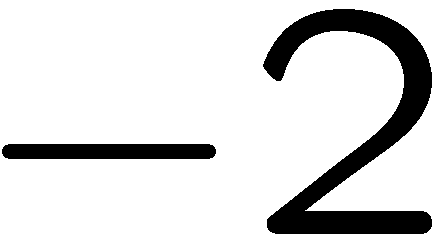 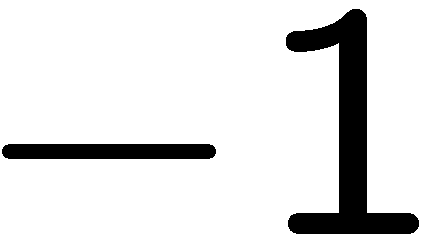 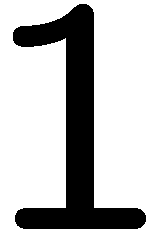 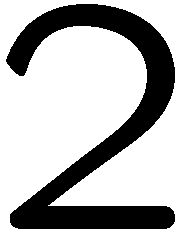 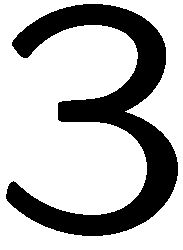 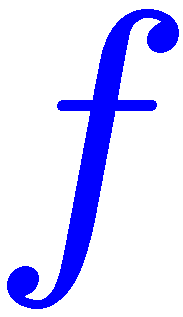 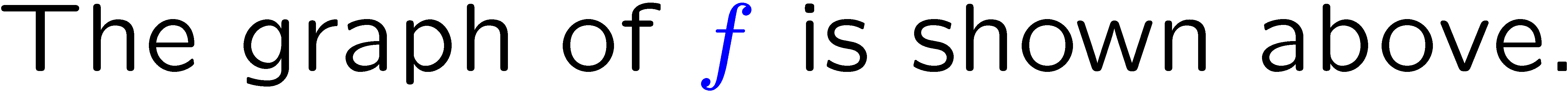 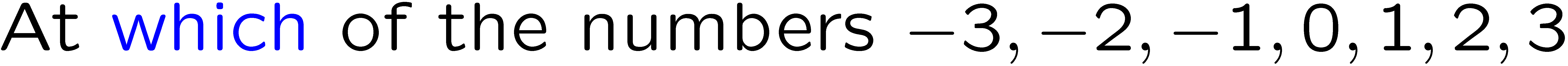 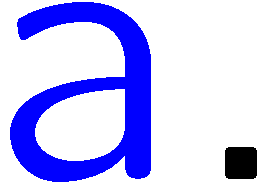 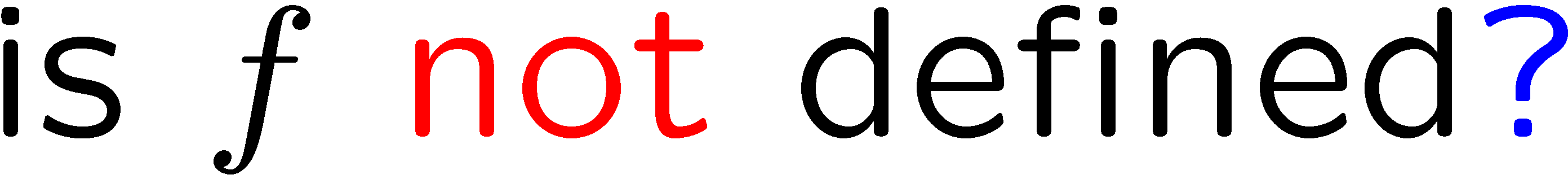 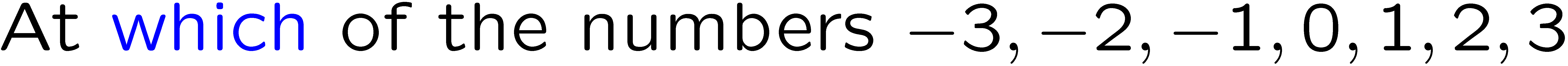 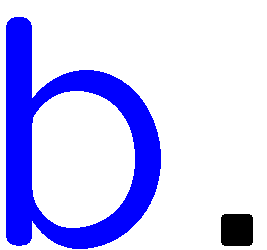 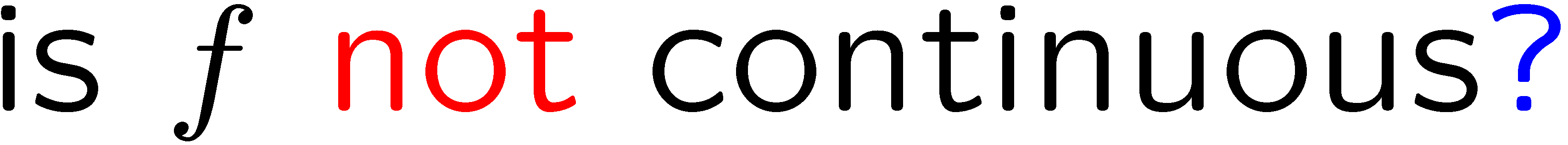 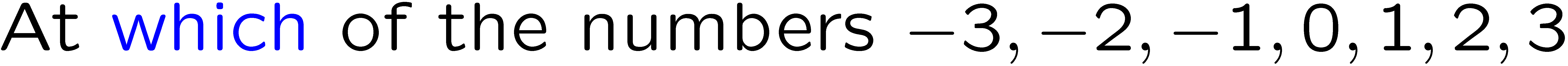 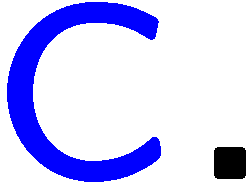 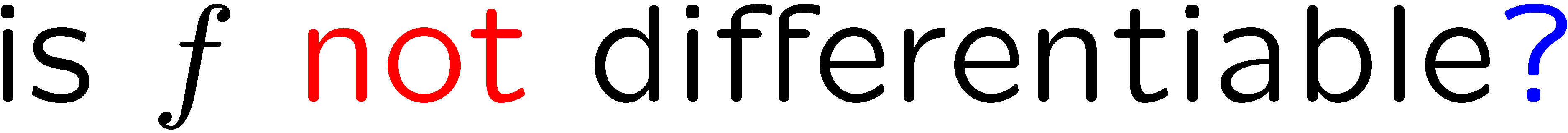 5
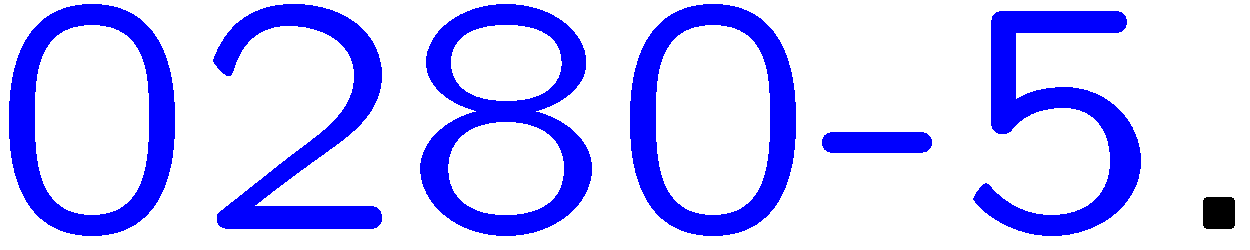 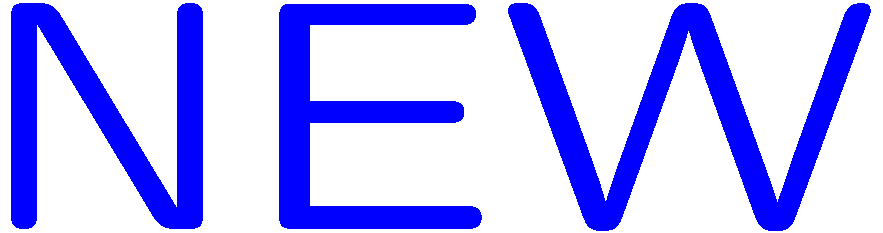 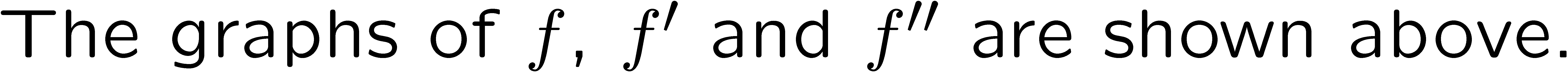 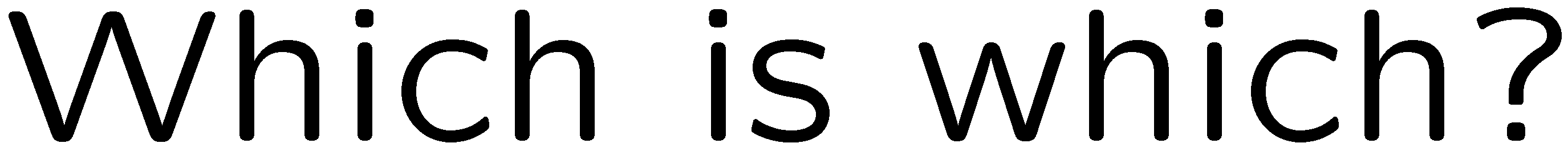 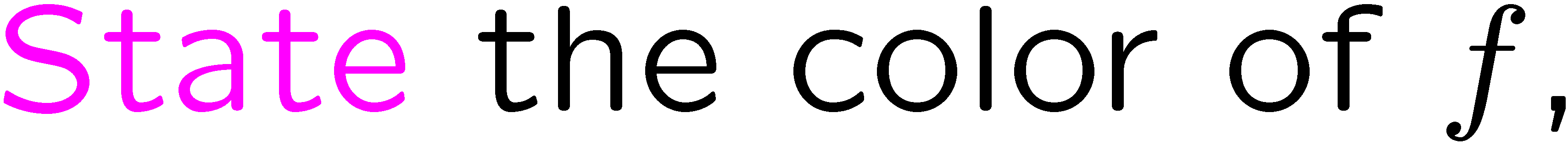 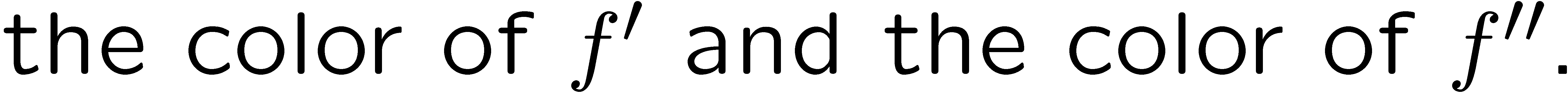 6
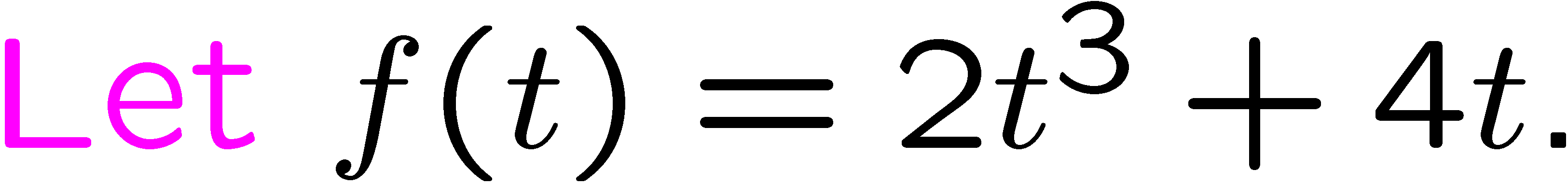 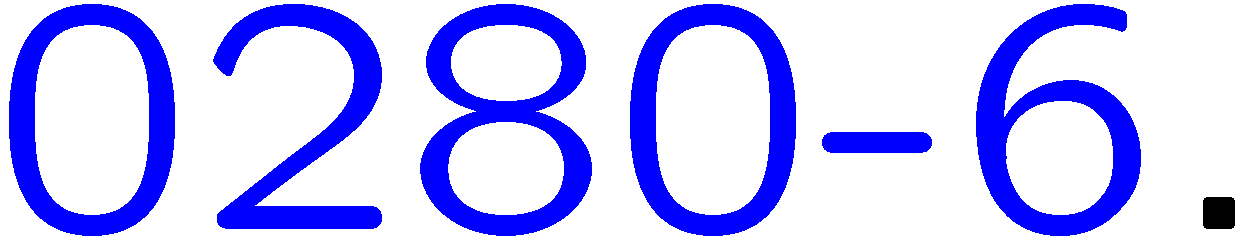 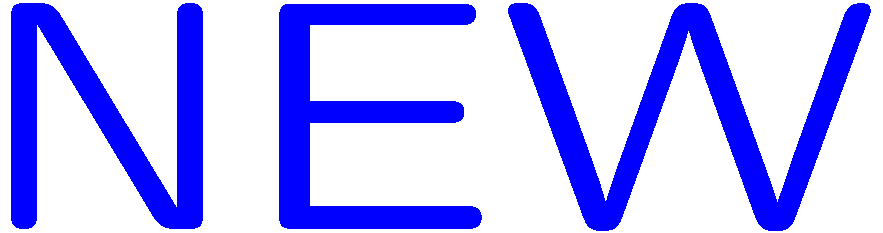 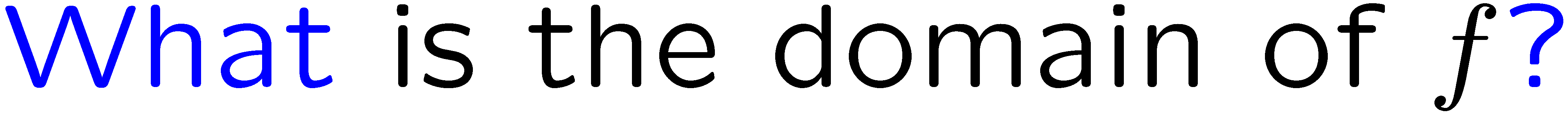 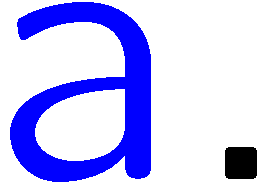 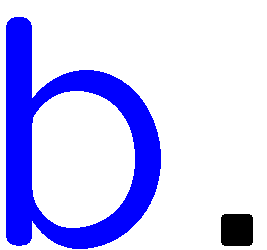 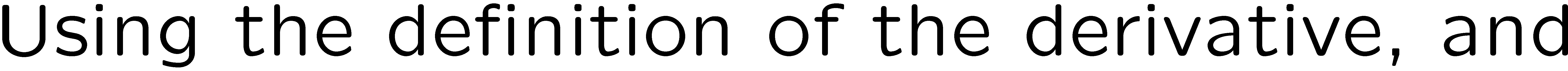 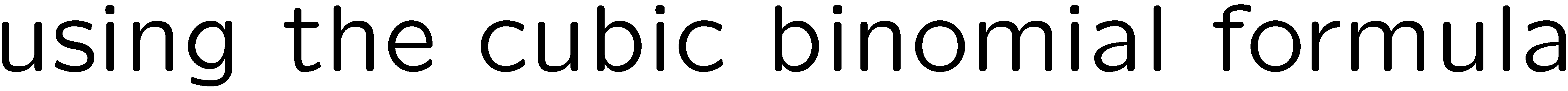 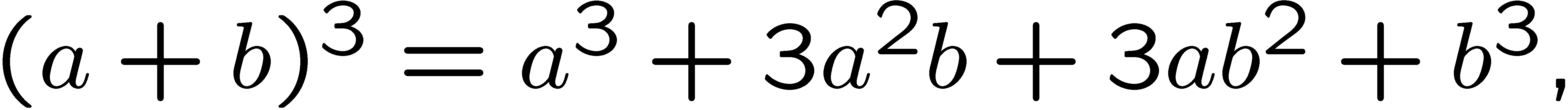 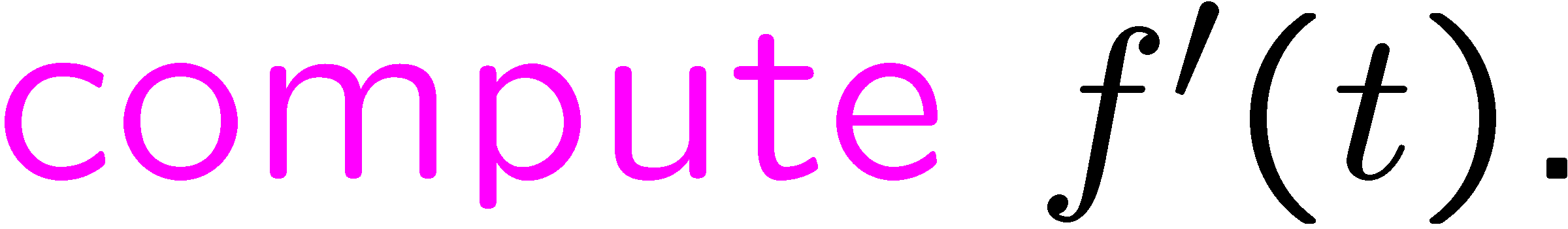 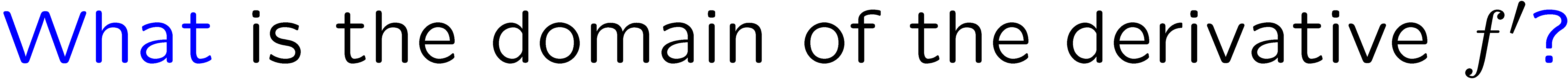 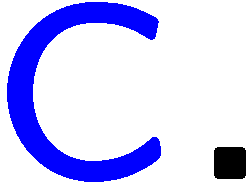 7
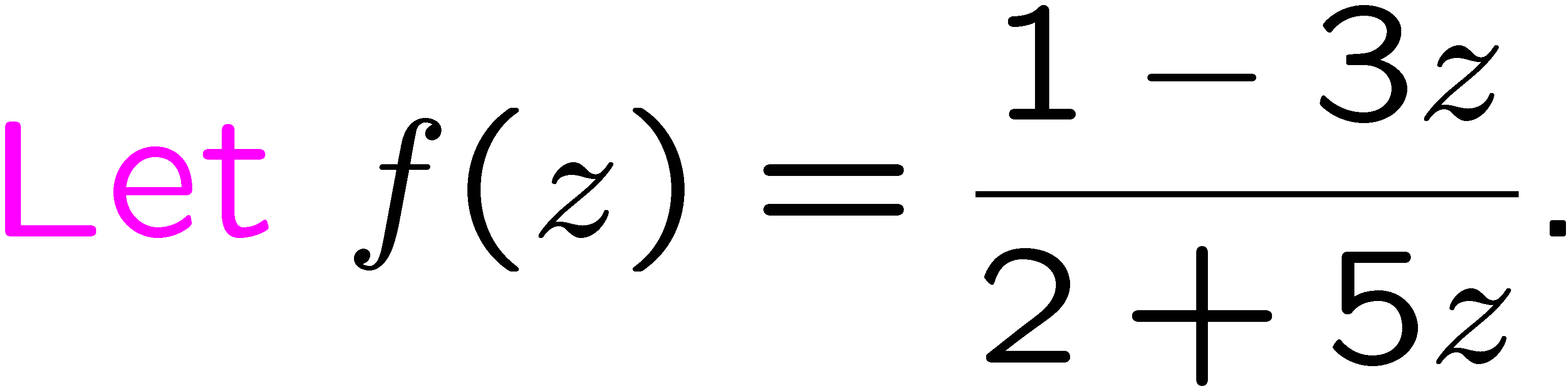 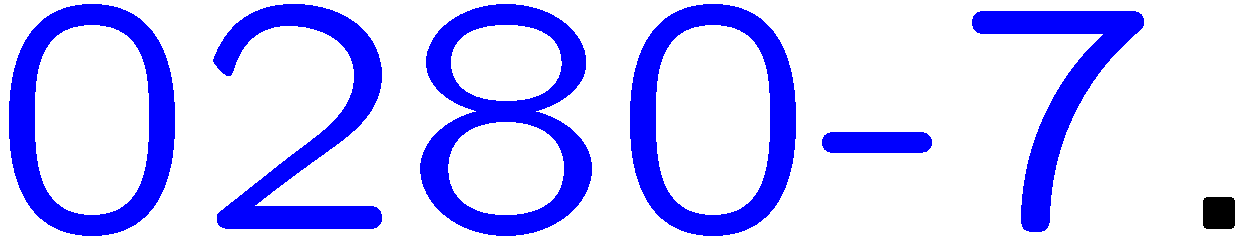 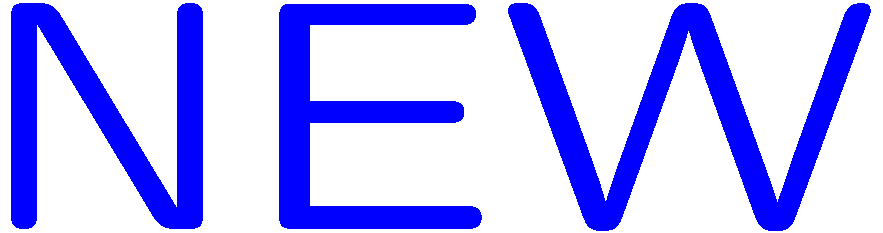 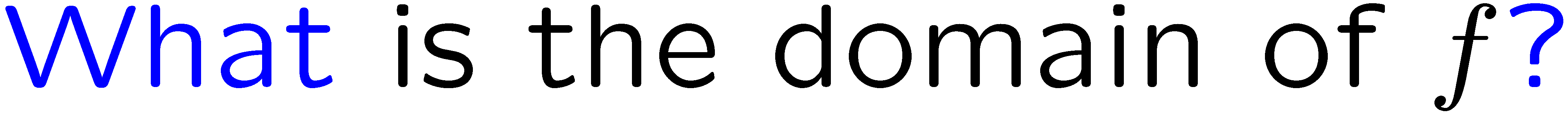 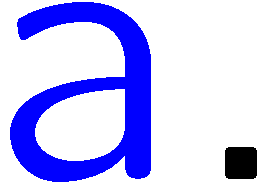 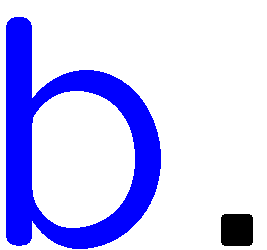 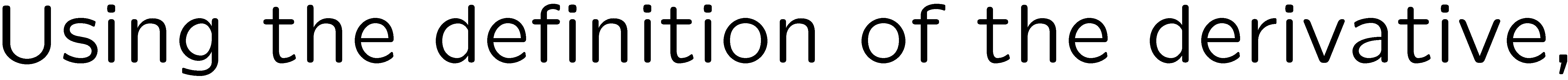 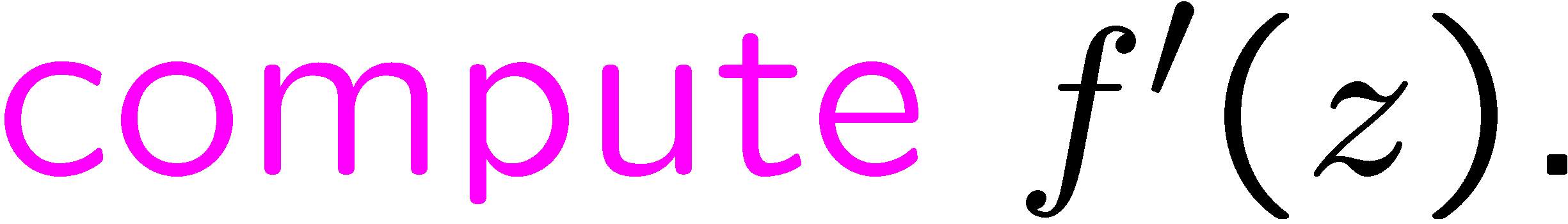 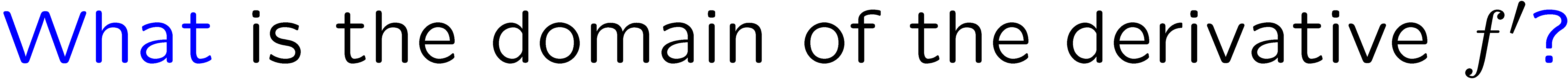 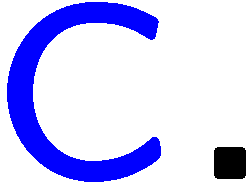 8
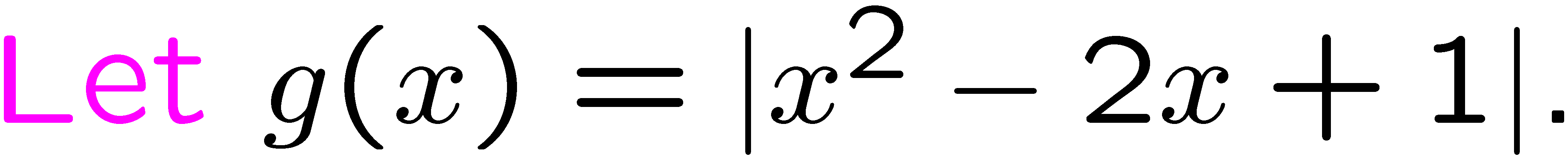 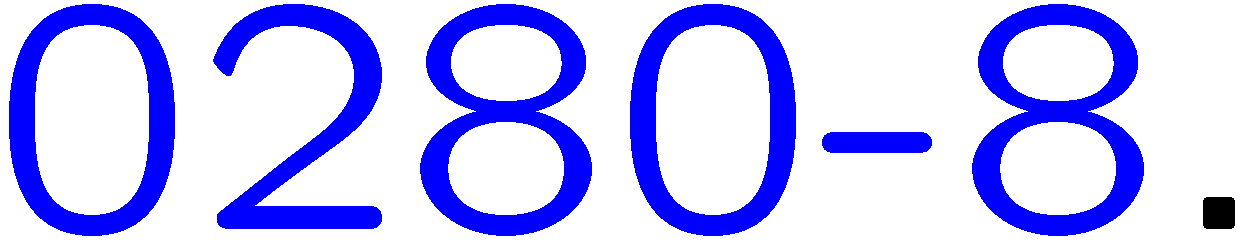 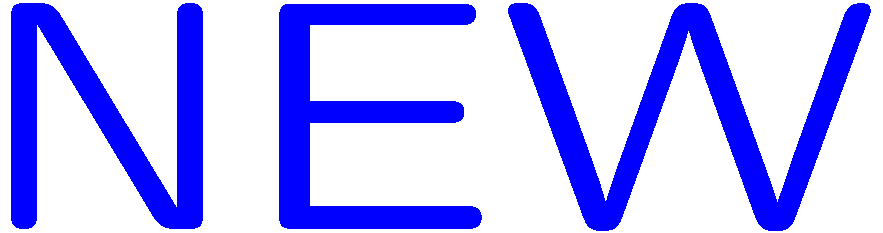 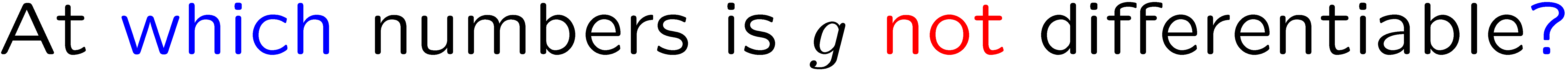 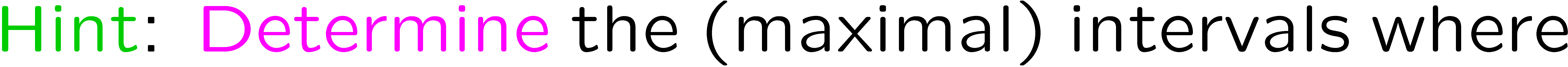 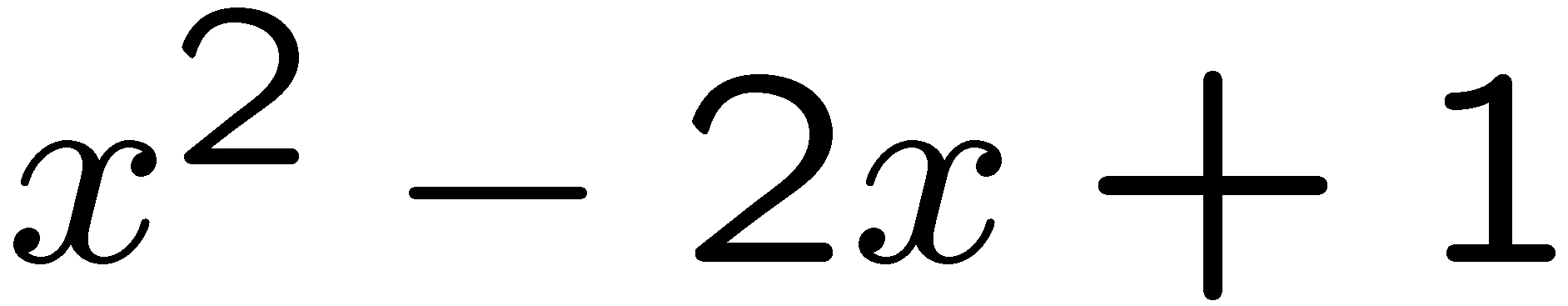 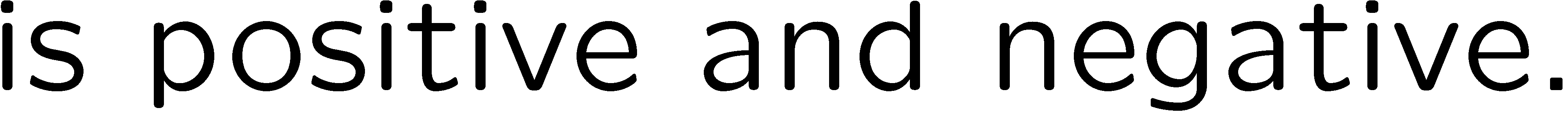 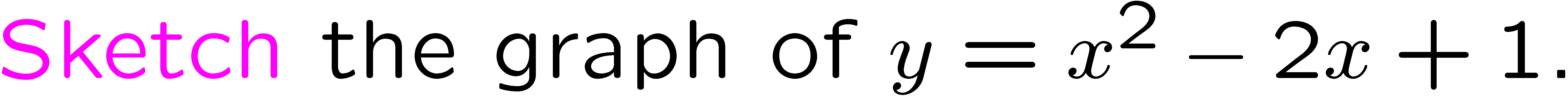 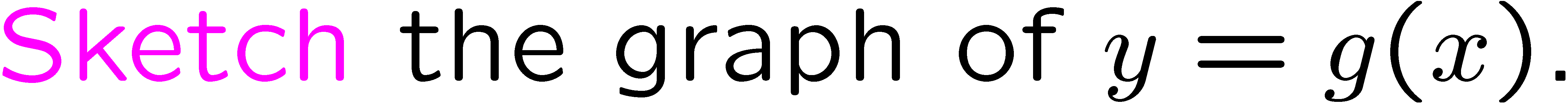 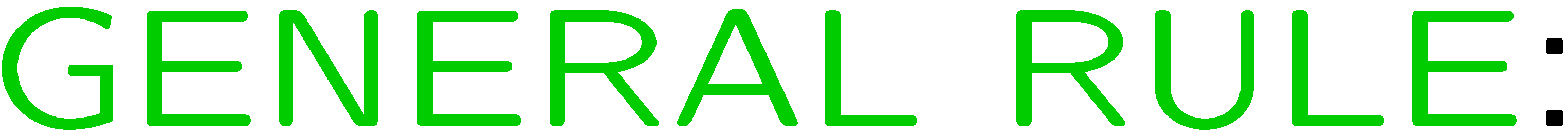 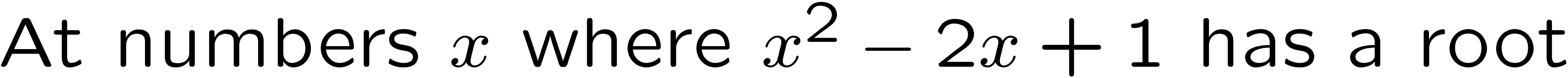 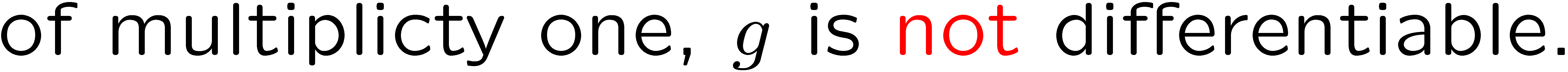 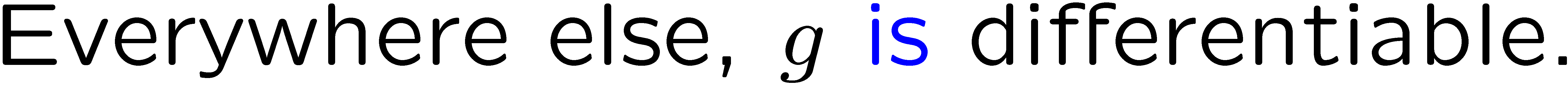 9
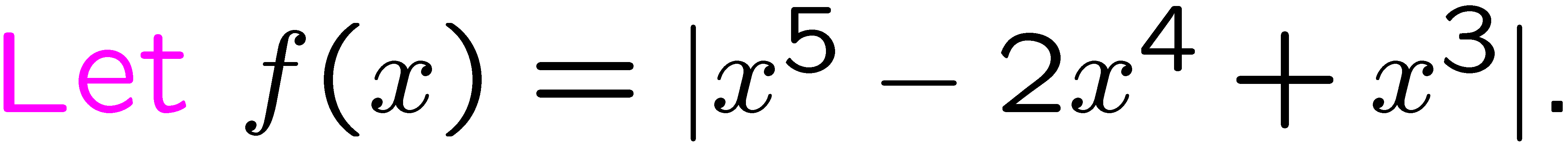 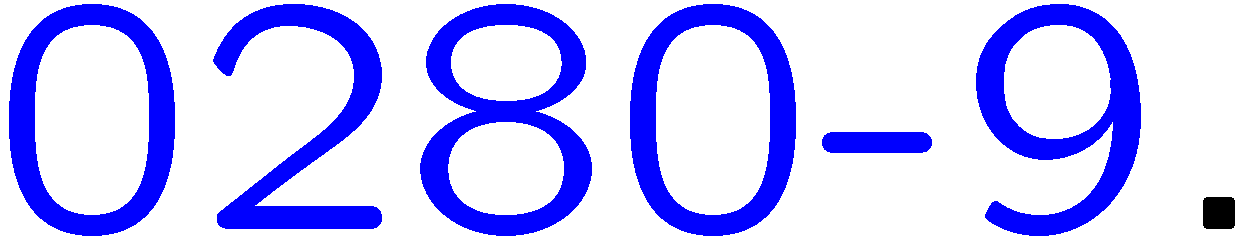 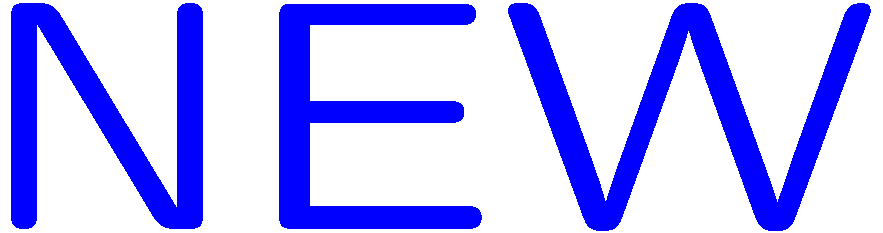 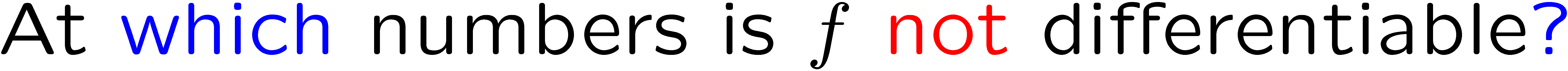 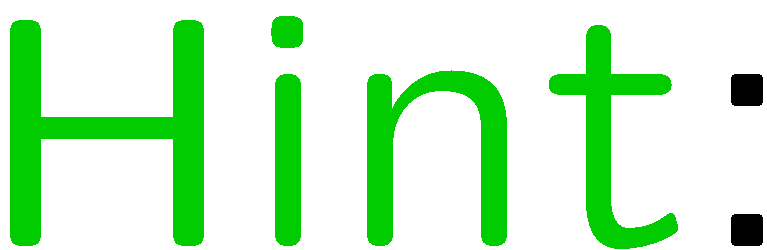 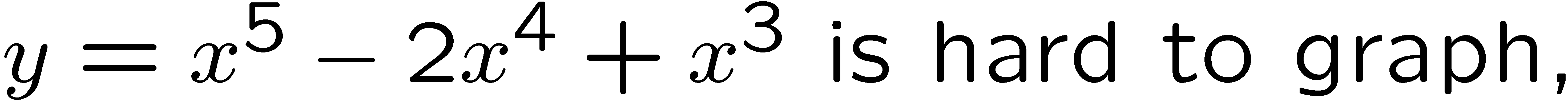 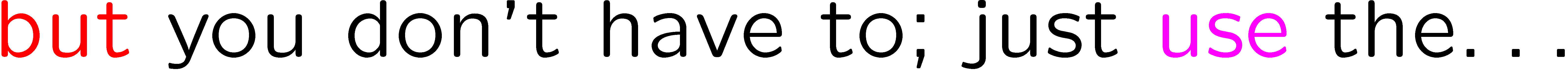 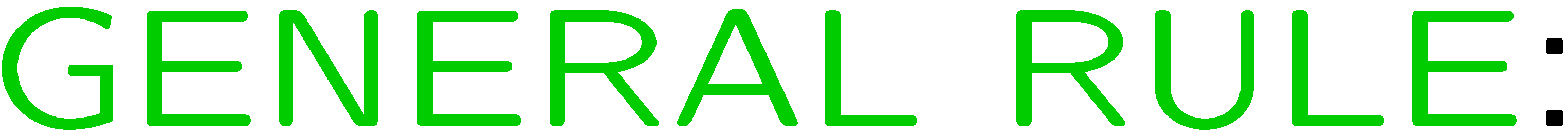 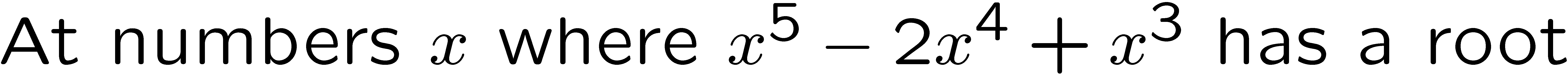 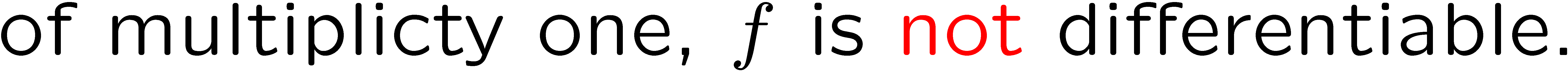 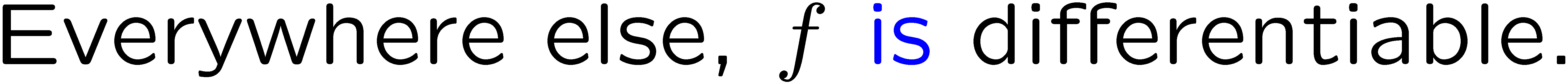 10